Title VI Conference 2022
Policies & Procedures
12:00-12:45pm
Tuesday, April 19, 2022
Brook Bender, Hualapai Tribe 
Amy Wiatr-Rodriguez, ACL
Check out: https://olderindians.acl.gov
Why Polices and Procedures?
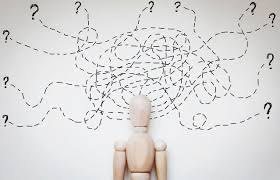 cha·os
/ˈkāˌäs/
Noun
a state of utter confusion or disorder; 
a total lack of organization or order.
any confused, disorderly mass: a chaos of meaningless phrases.
synonyms: disorder, disarray, disorganization, confusion, mayhem, bedlam, pandemonium, havoc, turmoil, tumult, commotion, disruption, upheaval, uproar, maelstrom;
2
Policies and Procedures are Required!
They are required (see the Title VI Resource Manual page 38)
Did you know that having policies and procedures can actually make your job easier by assisting you with:
Daily decision making
Program monitoring
Staff development
Quality, integrity, internal controls and continuity of services
Policies and Procedures are inter-related
Policies guide the implementation of programs
Procedures are the steps or activities needed to accomplish a specific policy
Together they provide the rules and guidelines for the program
Policy and Procedures
Tribal governments likely have policies and procedures for many administrative, personnel, and financial activities.
You should review these, select those that are applicable to your program, and develop additional policies and procedures specific to the needs of your program.
Keep your policies and procedures together in a manual so they are easy to find and reference.
4
Policy
Policies guide the implementation of programs. For Title VI programs, any of the OAA requirements should have a written policy. 
For example, Title VI requires that you provide elders with the opportunity to voluntarily contribute to the cost of a service. 
Thus, you need to develop a policy of voluntary contributions, including what the contribution can be used for, and privacy issues. 
Policies usually require high-level approval.
5
Example:  Voluntary Contribution/Donations – Congregate Meals
Policy:  All participants will be offered the opportunity to contribute to the cost of any service provided through this program. 
No means test will be used and no eligible participant will be denied services regardless of whether or not he or she contributes.  
All contributions will be used solely for the purpose of expanding the service for which the donation was made.
6
Procedures
Procedures are the steps or activities necessary to achieve the policy. 
Procedures related to a policy on voluntary contributions might describe how voluntary contributions are solicited from elders and how records are kept to account for the receipt of the contribution
7
Example:  Voluntary Contribution / Donations – Congregate Meals
Procedures:  
The voluntary contributions policy is explained at time of initial registration and at least annually to each participant.  The requested donation per meal is $2. 
There is a confidential donation box at the welcome desk at the elders center.
Donations are collected by 2 people after each meal, recorded, and deposited with the accounting office each day.
All donations are added to the budget for the congregate meals program.  
The accounting office provides a monthly statement showing the total amount of donations collected. The elders advisory council reviews the status of donations on a monthly basis.
8
P & P Development
Every Title VI program is different and your policies and procedures should reflect these differences by individualizing policies to meet local situations. 
A standard format in your policy and procedure manual will make it easier to use. 
Policies should be dated so that older policies can be reviewed in the light of new legislation or tribal regulations.
9
P&P Implementation & Training
Implementation and training are important steps in developing a policy and procedures manual. 
All staff and volunteers must understand the need to follow the approved policies and procedures and need to be aware of new or revised policies and procedures. 
If there is a major change, program directors should conduct a formal training session so all staff will get the same information. 
Information about minor changes could be provided in a memo, posted on the bulletin board, or other informal methods.
10
Policies and Procedures for Part C Caregiver Programs – Respite & Supplemental Services
Policies and procedures should cover:
how & when you will assess a caregiver for eligibility for the service(s), 
how much of the service(s) & how frequently you will provide it, and 
what documentation you will require.
11
P&Ps and Assessment Tools
The purpose of the individual assessment is to 
Identify needs, and
Gather information to establish eligibility and determine potential resources to help the caregiver.  
The written assessment tool is a way to record that information
12
[Speaker Notes: You are doing assessments all the time, whether you recognize it or not

Example: You learn of an elder in your community who once was completely independent and now just experienced a stroke.  You go visit them at home while they are recovering, and recognize that now when they come to the meal site, they will need assistance opening the door, as they now use a walker.  They will need help carrying their tray to the table.  They used to drive but now need transportation to come to pick them up.  You have mentally assessed this elder in how they will use the nutrition site.

A tool is something that helps you get your work done.  So an assessment tool is a written outline that helps you capture the info you need to identify needs, establish eligibility, and determine potential resources.


How many have a written assessment tool you use for your Part C program?

How many of you use and/or know what assessment tool the Title III-E program in your area uses?  Great example for Title III/VI coordination – ask them what they use!]
Example of Part C Policies
To qualify for Respite or Supplemental Services, Part C program staff will do an initial in-home assessment and yearly reassessments (or as caregiver/elder needs change). 
Caregivers will sign assessment forms and agreement to participate in program, including monthly check-ins.
The Tribal Aging Program will decide how much to allocate to Respite and Supplemental Services on a quarterly basis.
Respite services are provided in the elder’s or caregiver’s home by Respite staff.  
Respite staff comply with the tribe’s background check policy.
Title VI Supplemental Services are provided on a first-come, first-served basis, with a maximum of $500 per Caregiver per year.
13
Example of Part C P&P Implementation:
Part C program staff does in-home assessment (uses assessment form used by Title III program to document needs).  Caregiver assessed to be providing 24 hour care to elder with diabetes and dementia and need help with medication reminders and respite.
Based on assessed needs, Part C program provides automated medication dispensing machine (Supplemental Services) and 4 hours of respite per week (Respite), via Respite staff.  
Part C program staff checks in with caregiver and elder each month to see how they are doing and to determine amount of respite for the next month.
14
WHAT ARE TITLE VI Program Staff and Volunteers?
You are SUPERHEROs!
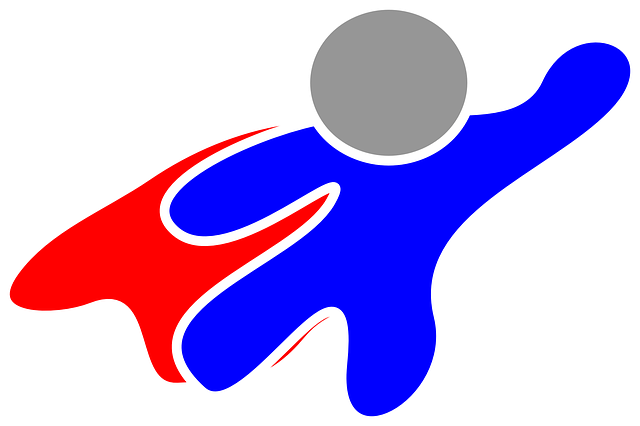 Questions?
Amy Wiatr-Rodriguez
Regional Administrator, Region V
U.S. Department of Health and Human Services
Administration for Community Living
PHONE: 312.938.9858|  EMAIL: Amy.Wiatr@acl.hhs.gov